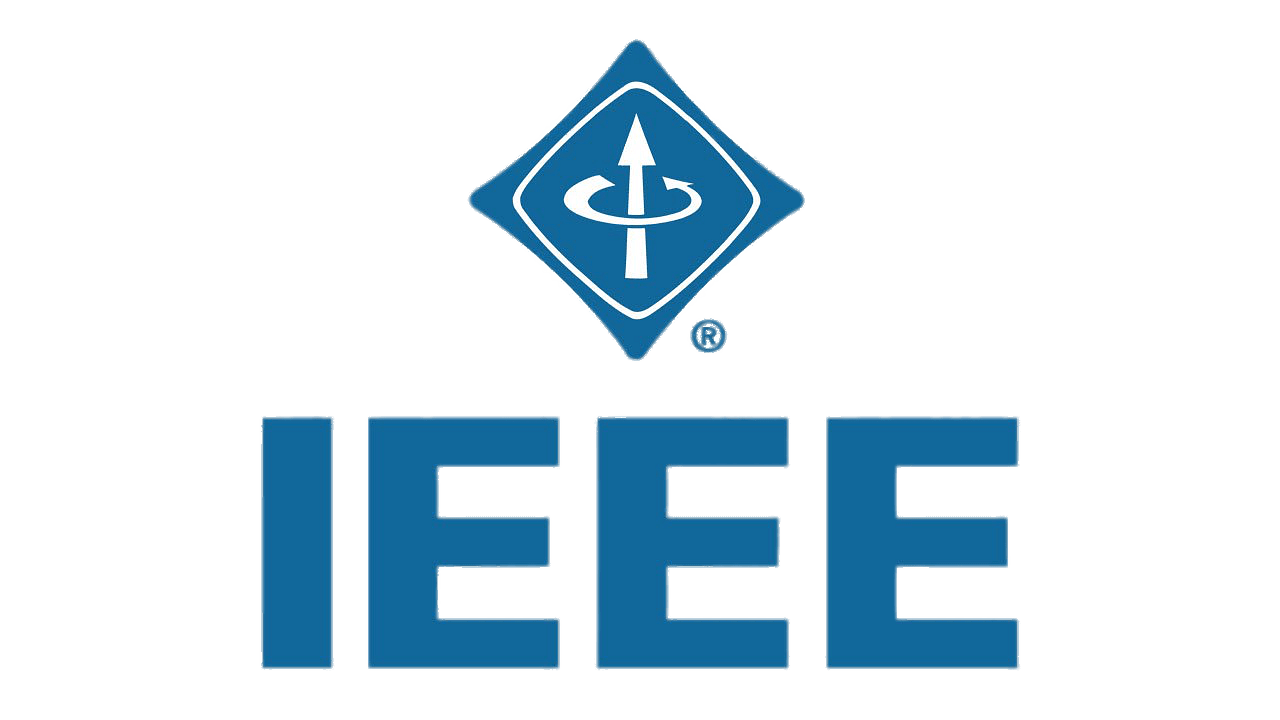 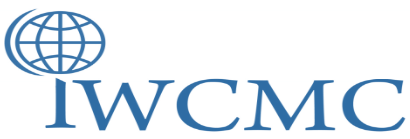 The 21st International Wireless Communications & Mobile Computing Conference
12–16 May 2025 // Abu Dhabi, UAE
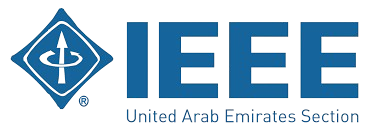 Cluster-Based Low-Complexity Codebook Design for Hierarchical Beam Training in XL-MIMO
Jikun Zhu, Xiaochen Ma, Wang Zheng, and Yongming Huang
Southeast University
16 May, 2025
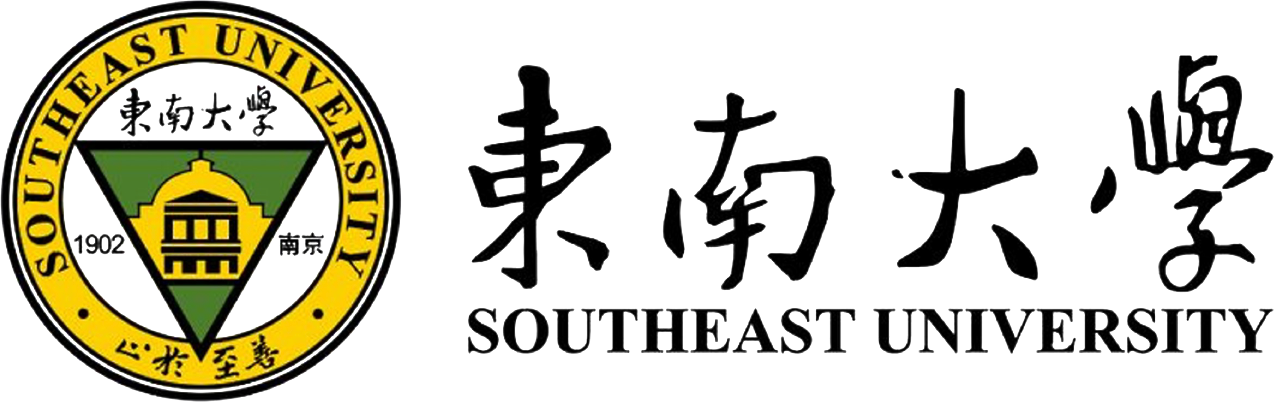 1
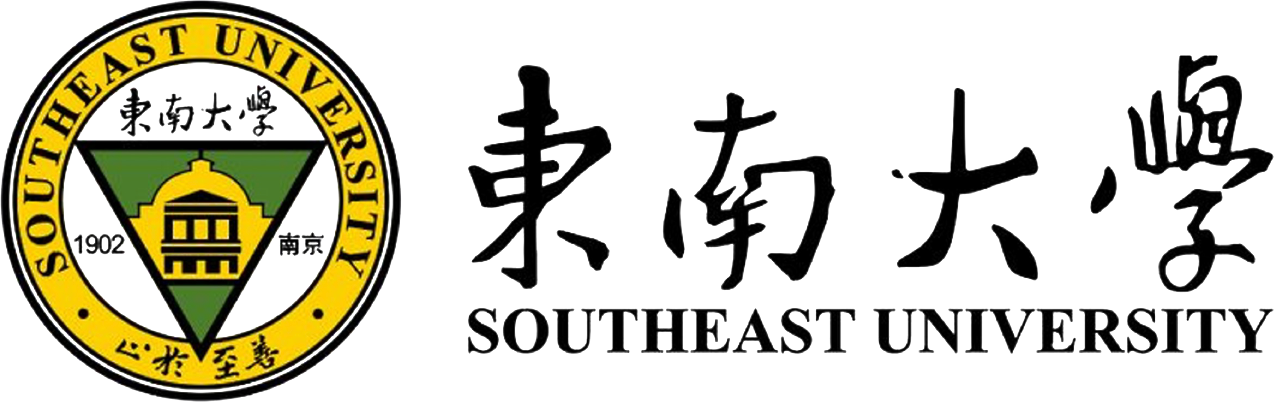 Outline
Simulation Results
Proposed Codebook Design Scheme
Background
System Model
Conclusion
04
02
05
03
01
2
Extremely Large-Scale MIMO
01
XL-MIMO has emerged as a critical technology for future 6G due to its high spatial multiplexing and spectral efficiency [1] .
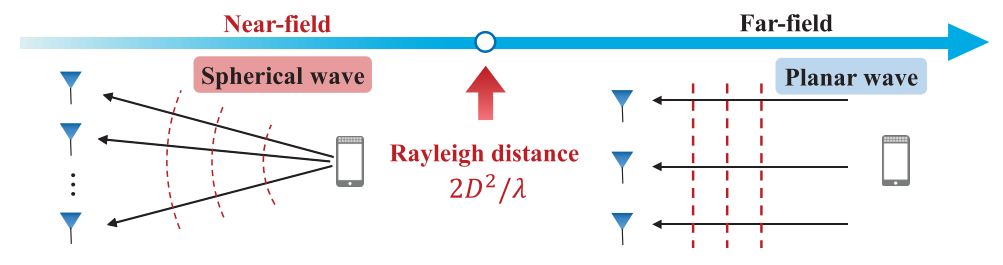 [2]
The transition in electromagnetic propagation characteristics from far-field planar waves to near-field spherical waves also renders traditional beamforming approaches unsuitable[2] .
[1] C.-X. Wang et al., “On the Road to 6G: Visions, Requirements, Key Technologies, and Testbeds,” IEEE Communications Surveys & Tutorials, vol. 25, no. 2, pp. 905-974, Secondquarter 2023.
[2] M. Cui and L. Dai, “Channel Estimation for Extremely Large-Scale MIMO: Far-Field or Near-Field?” IEEE Transactions on Communications, vol. 70, no. 4, pp. 2663-2677, April 2022.
3
Jikun Zhu, Xiaochen Ma, Wang Zheng, and Yongming Huang: Cluster-Based Low-Complexity Codebook Design for Hierarchical Beam Training in XL-MIMO
Distance：
A Narrow-Band XL-MIMO Communication System
02
Consider a downlink beam training XL-MIMO communication system, the base station with 𝑁antennas communicates with a single-antenna user.
spherical-wave model
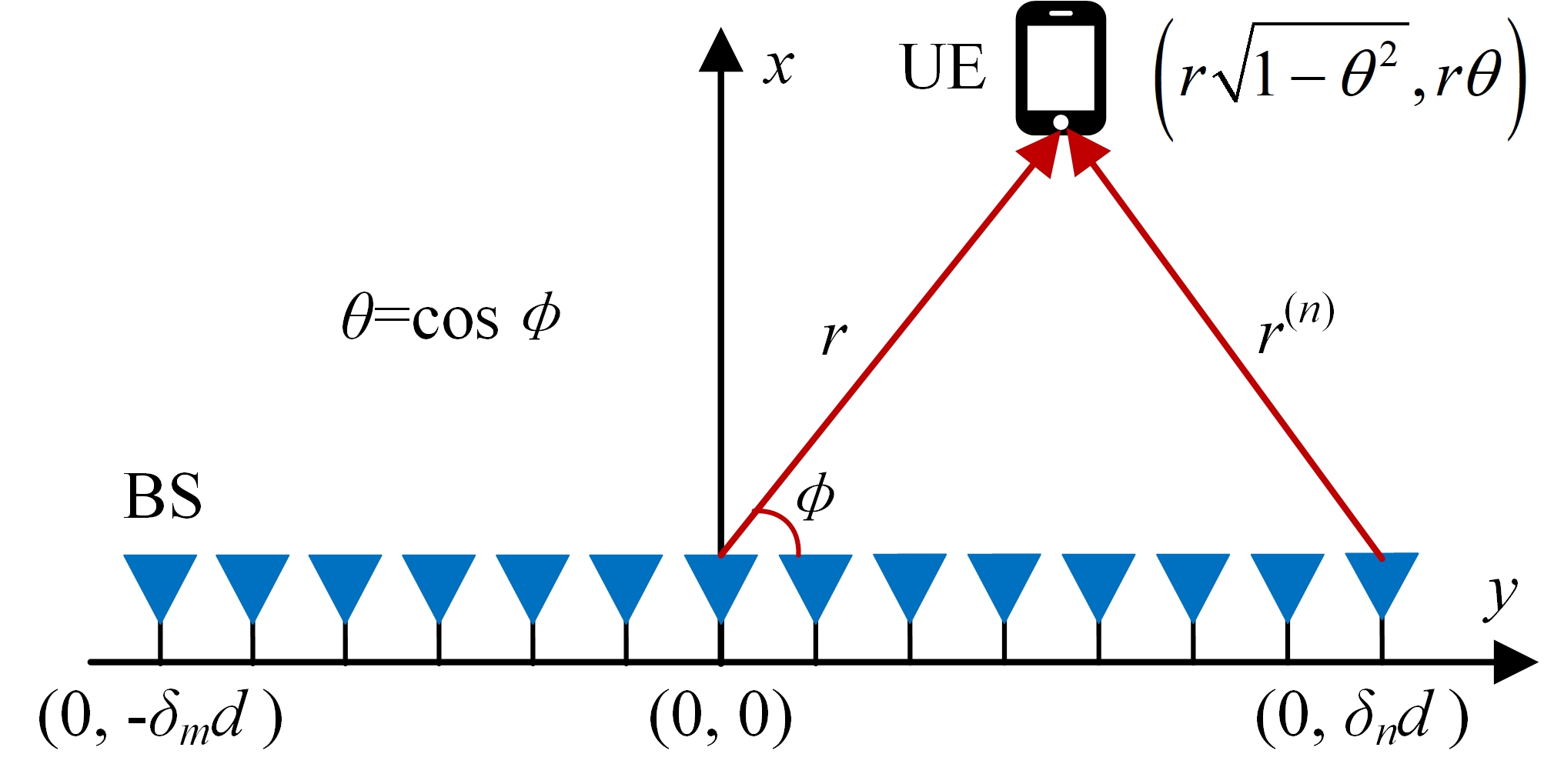 received signal at UE：
4
Jikun Zhu, Xiaochen Ma, Wang Zheng, and Yongming Huang: Cluster-Based Low-Complexity Codebook Design for Hierarchical Beam Training in XL-MIMO
Existing Beam Training Schemes
02
Exhaustive Search Based On Polar-Domain Codebook
Polar-Domain Codebook[1]
Codeword
Optimal beamforming vectors from different sampling points
Unaffordable Beam training Overhead!
[1] M. Cui and L. Dai, “Channel Estimation for Extremely Large-Scale MIMO: Far-Field or Near-Field?” IEEE Transactions on Communications, vol. 70, no. 4, pp. 2663-2677, April 2022.
5
Jikun Zhu, Xiaochen Ma, Wang Zheng, and Yongming Huang: Cluster-Based Low-Complexity Codebook Design for Hierarchical Beam Training in XL-MIMO
Existing Beam Training Schemes
02
GS-Based Codeword Design For Near-Field 2D Hierarchical Beam Training
[1]
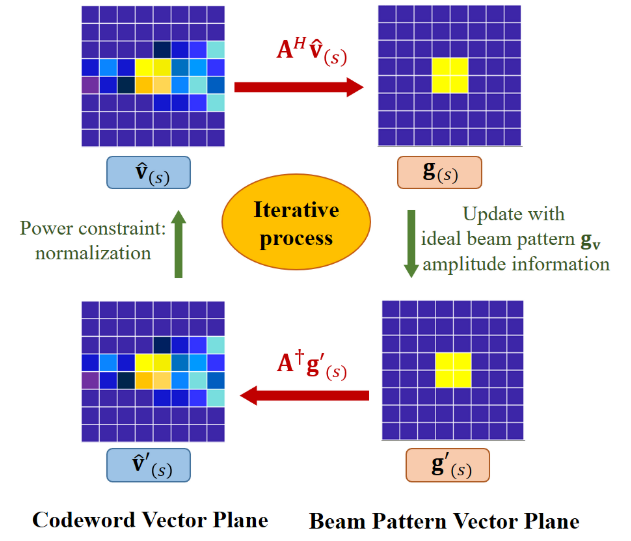 Iteratively update two variables [1]
High computational complexity!
[1] Y. Lu, Z. Zhang and L. Dai, “Hierarchical Beam Training for Extremely Large-Scale MIMO: From Far-Field to Near-Field,” IEEE Transactions on Communications, vol. 72, no. 4, pp. 2247-2259, April 2024.
6
Jikun Zhu, Xiaochen Ma, Wang Zheng, and Yongming Huang: Cluster-Based Low-Complexity Codebook Design for Hierarchical Beam Training in XL-MIMO
Cluster-Based Hierarchical Near-Field Codebook
03
Angle and Distance Clustering
Angle
Sort both the angular and distance cluster centers are in an ascending order
Minimize these cost functions
7
Jikun Zhu, Xiaochen Ma, Wang Zheng, and Yongming Huang: Cluster-Based Low-Complexity Codebook Design for Hierarchical Beam Training in XL-MIMO
Cluster-Based Hierarchical Near-Field Codebook
03
Calculation of Beam Codeword Coverage
A single angle-distance point
A coverage region in the polar domain
Sort
Coverage
Angle
Codeword
8
Jikun Zhu, Xiaochen Ma, Wang Zheng, and Yongming Huang: Cluster-Based Low-Complexity Codebook Design for Hierarchical Beam Training in XL-MIMO
Cluster-Based Hierarchical Near-Field Codebook
03
Hierarchical Near-Field Beam Training
Coverage
Step Size
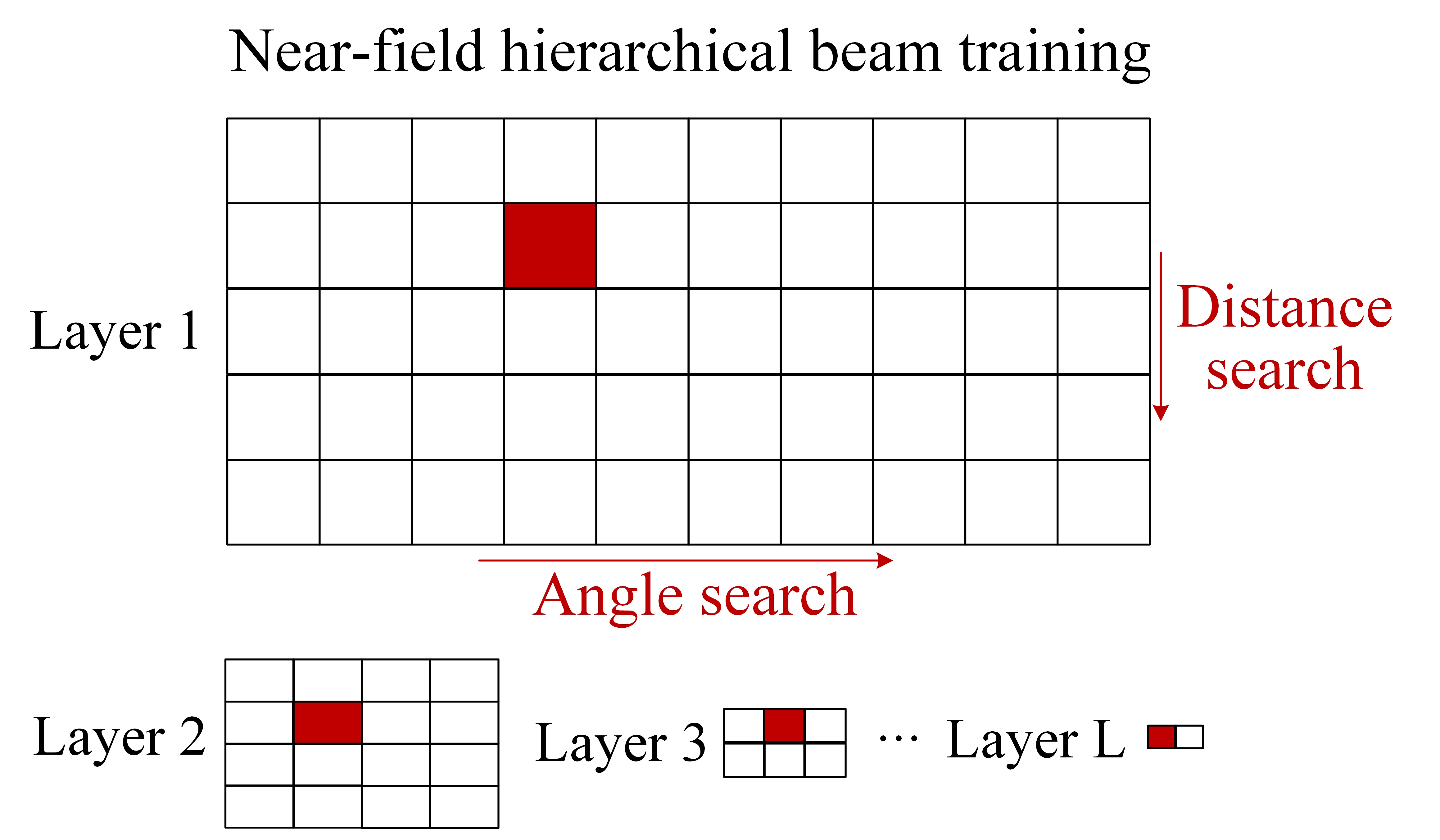 Step size is determined by the number of cluster centers:
Dynamically adjust the size of each layer's codebook
Significantly reduce beam training overhead
L layers of sub-codebooks
9
Jikun Zhu, Xiaochen Ma, Wang Zheng, and Yongming Huang: Cluster-Based Low-Complexity Codebook Design for Hierarchical Beam Training in XL-MIMO
Cluster-Based Hierarchical Near-Field Codebook
03
Overhead and Complexity Comparison
The first layer codebook size
The proposed CHB scheme achieves approximately two orders of magnitude in codeword design complexity lower than the Near-field 2D hierarchical scheme.
The proposed CHB scheme significantly reduces training overhead compared with exhaustive search.
10
Jikun Zhu, Xiaochen Ma, Wang Zheng, and Yongming Huang: Cluster-Based Low-Complexity Codebook Design for Hierarchical Beam Training in XL-MIMO
Simulation Results: Achievable Rate vs Overhead
04
The proposed CHB scheme achieves a balance between performance and overhead
15% reduction in overhead than 2D hierarchical
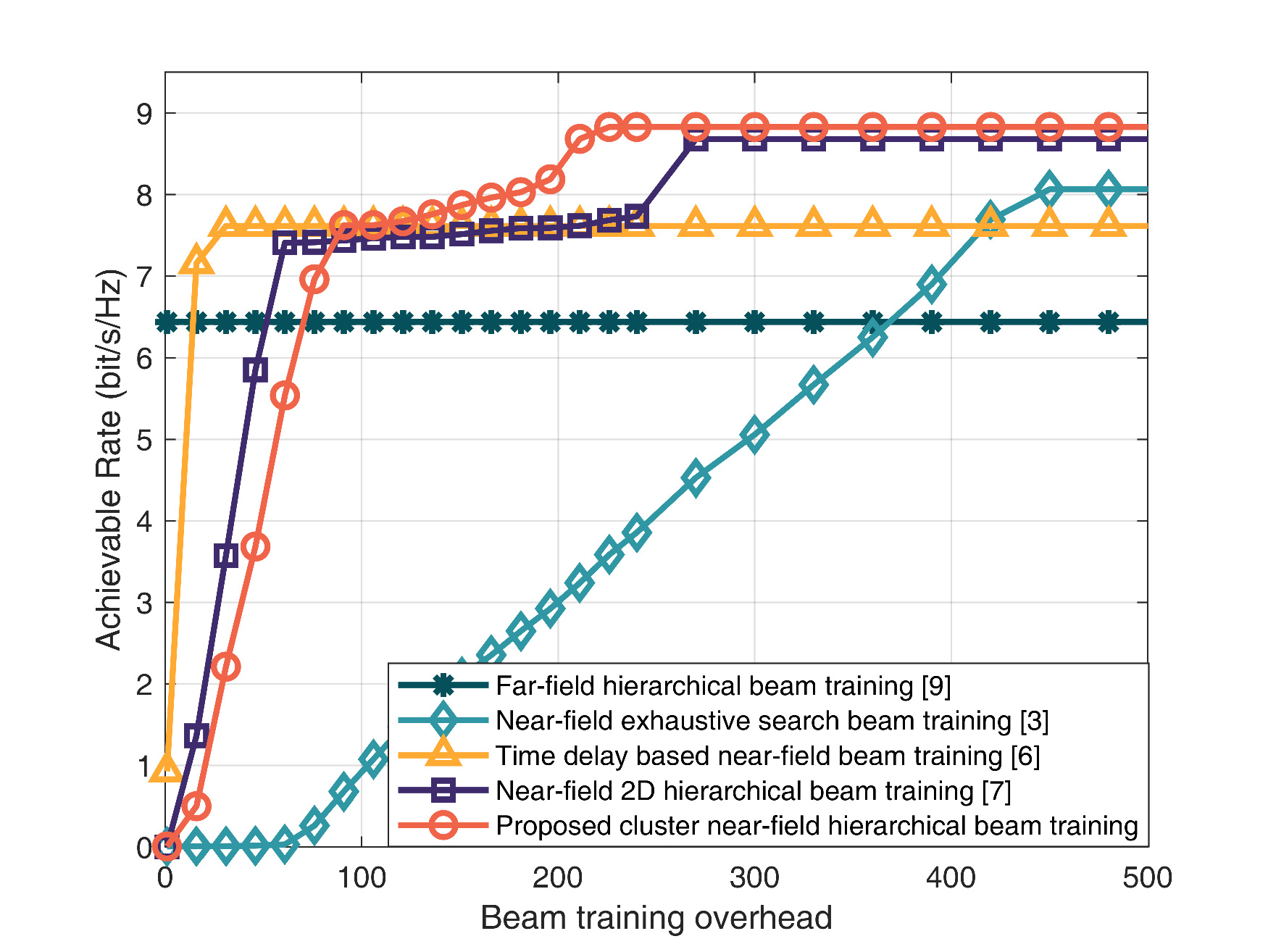 Narrow-band
97% reduction in overhead than exhaustive search
11
Jikun Zhu, Xiaochen Ma, Wang Zheng, and Yongming Huang: Cluster-Based Low-Complexity Codebook Design for Hierarchical Beam Training in XL-MIMO
Achievable Rate vs Distance and SNR
04
The proposed CHB scheme achieves suboptimal performance in most cases
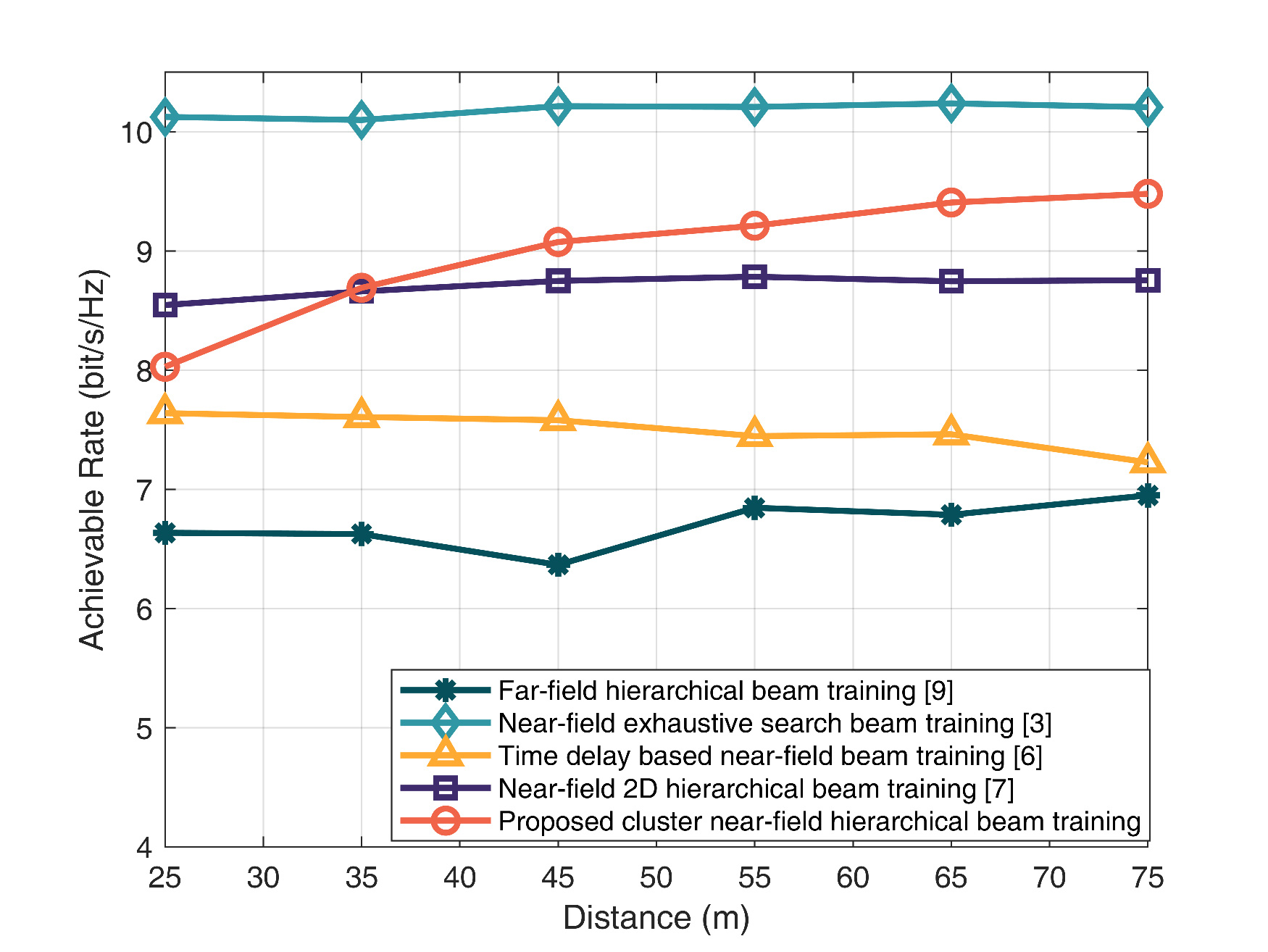 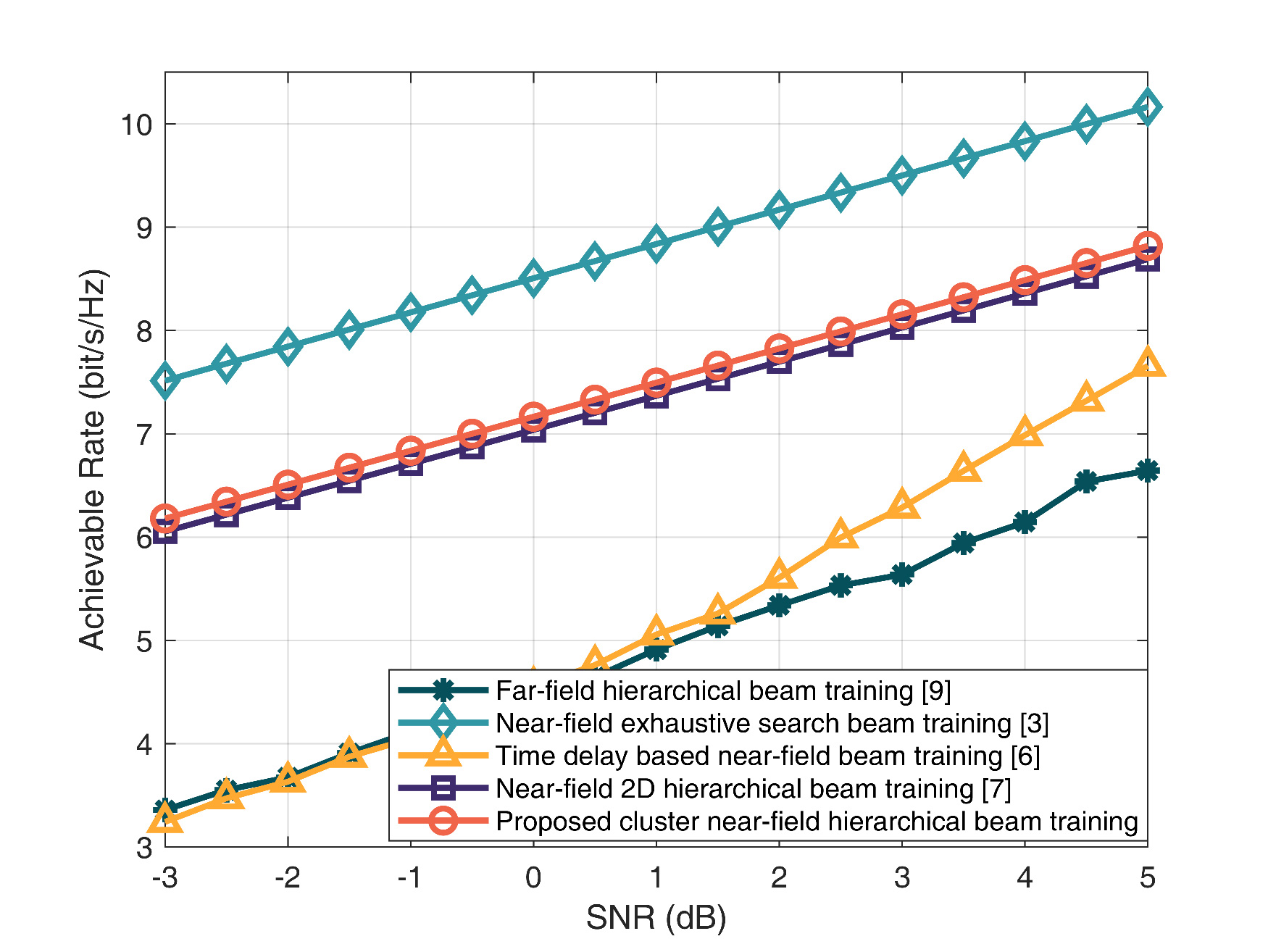 Average performance improvement of 10% than 2D hierarchical
Closer to optimal performance
12
Jikun Zhu, Xiaochen Ma, Wang Zheng, and Yongming Huang: Cluster-Based Low-Complexity Codebook Design for Hierarchical Beam Training in XL-MIMO
Conclusion
05
Proposed CHB
A cluster-based hierarchical beam-training scheme that applies clustering to polar-domain sampling points, yielding multi-resolution codebooks with minimal design complexity.
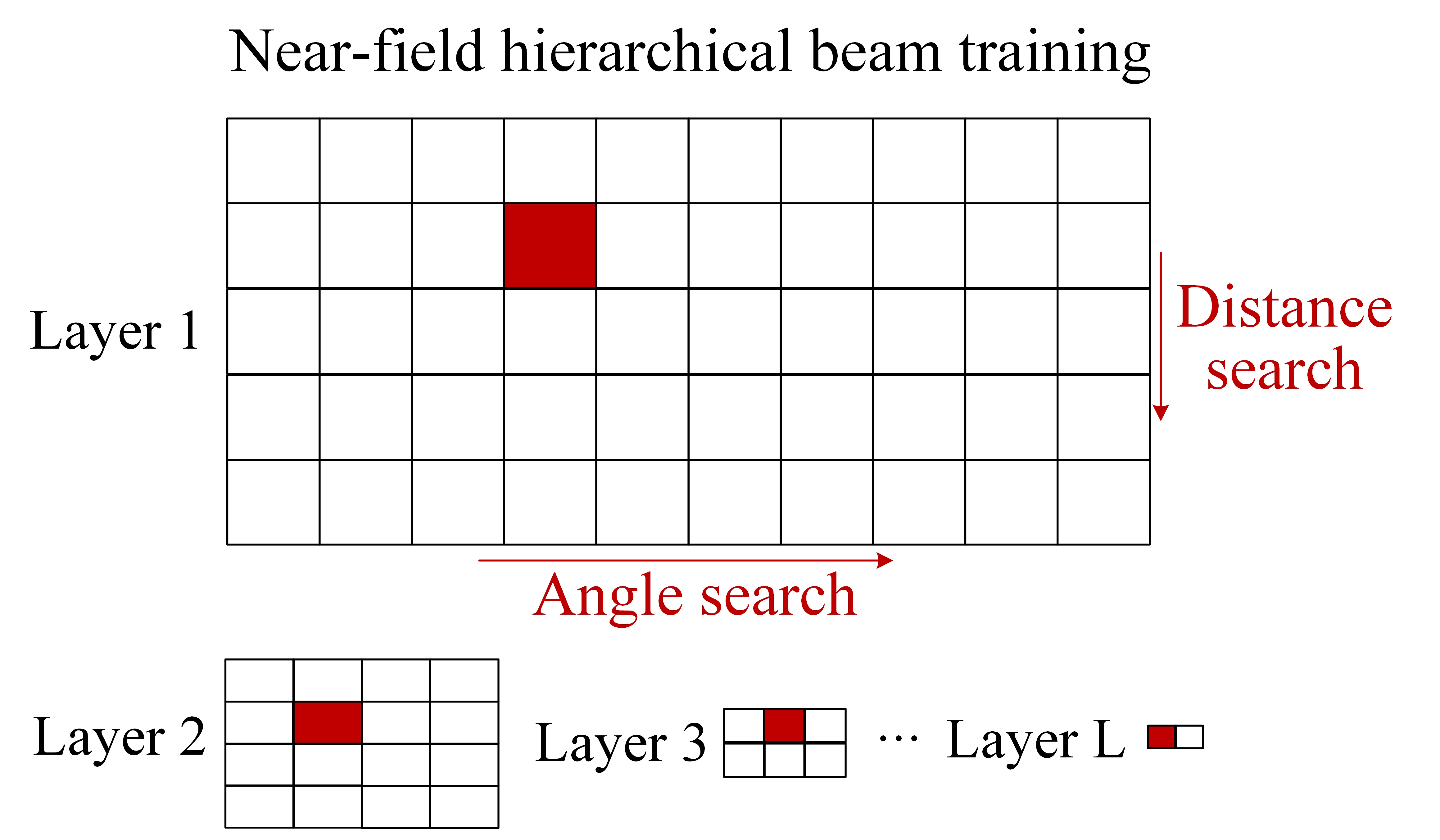 Twofold benefits
Codebook design complexity ↓102× — eliminates expensive matrix pseudo-inverses.
Beam training overhead ↓ 97 % — shrinks the search beams from 8192 to 227 while maintaining near-optimal achievable rate.
Extend CHB to wide-band systems;  Develop clustering criteria tailored to distributed cell-free XL-MIMO deployments.
Future directions:
13
Jikun Zhu, Xiaochen Ma, Wang Zheng, and Yongming Huang: Cluster-Based Low-Complexity Codebook Design for Hierarchical Beam Training in XL-MIMO
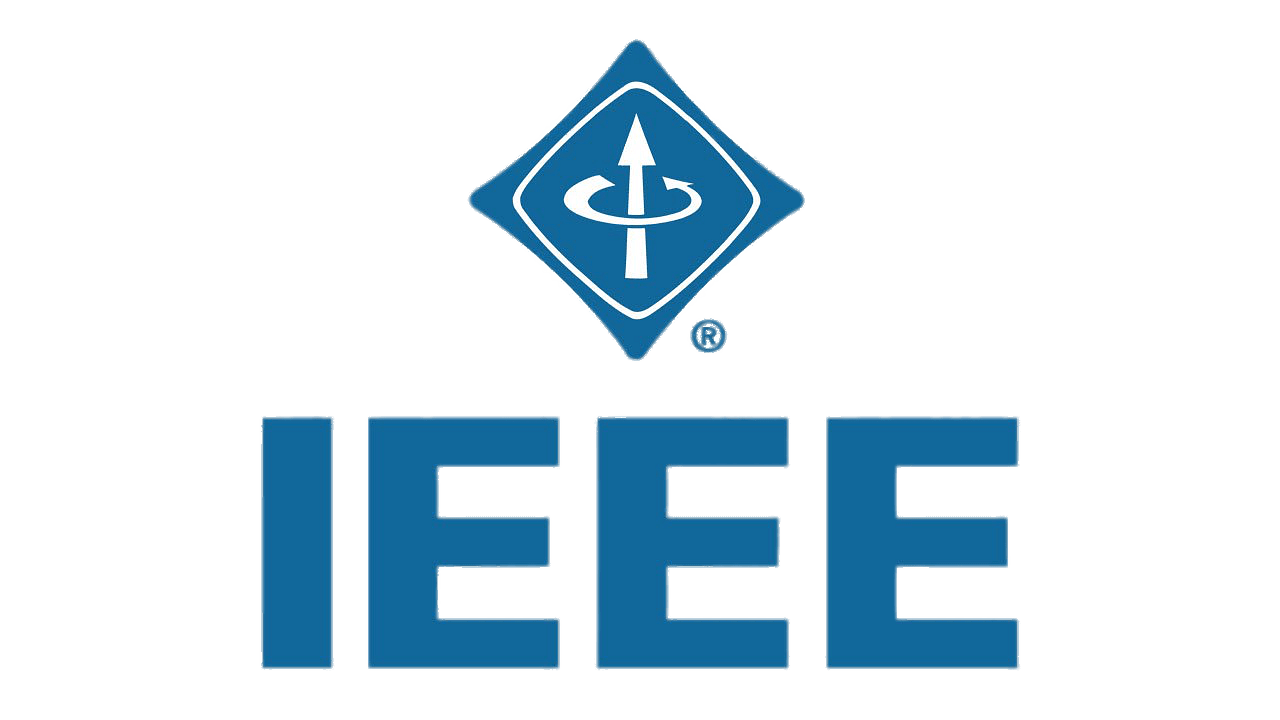 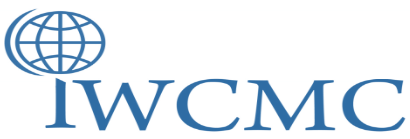 The 21st International Wireless Communications & Mobile Computing Conference
12–16 May 2025 // Abu Dhabi, UAE
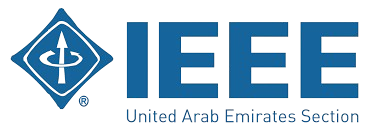 THANKS！
Jikun Zhu, Xiaochen Ma, Wang Zheng, and Yongming Huang
Southeast University
16 May, 2025
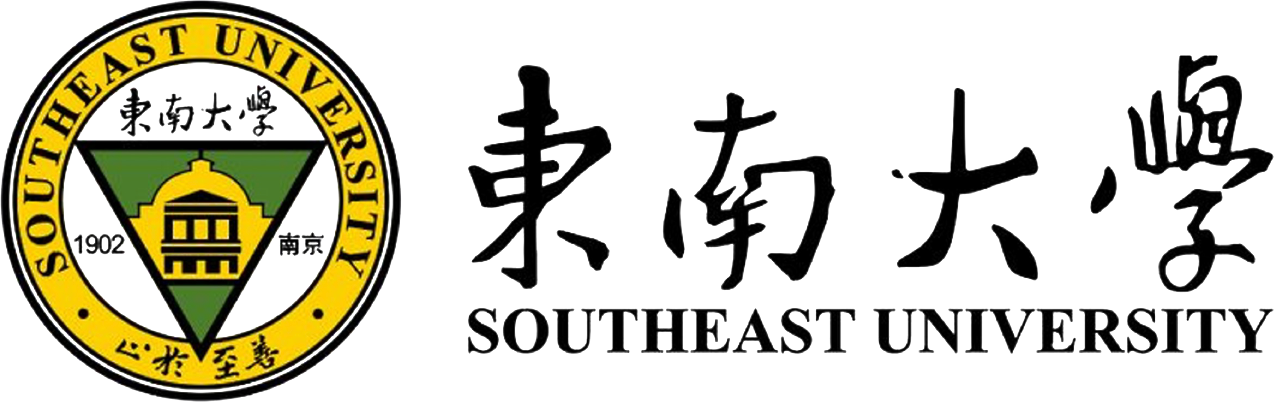 14